UITF Noteworthy developments
(10/27/2020)
HDIce Run1 ended successfully October 6, 2020
UITF Beam Authorization for Fall/2020 settled on 25 nA max (plenty for HDice)
Found “golden orbit”, beam through IBC and aligned on axis of the IBC superconducting solenoid magnets and dump magnet
Established accurate low current monitoring down to 50 pA
Validated transport model through the IBC solenoids
Commissioned a “Halo” detector array (Italian) as a BPM surrounding the target
Explored a variety of raster patterns
Set aperture dimensions that will prevent beam from hitting target walls
Performed cold 2K removal of alignment target (2 days) - practice for Runs 2 & 3

The UITF accelerator operated reliably (for the most part), providing           9.7 MeV/c beam
Beta mismatch across the booster making it difficult (impossible) to use model-based quad settings, will fix the optics in 2021, not a problem for HDIce
Empirical settings of chicane quads seem to reduce impact of beam jitter at HDIce (dispersion compensation)
Some operator training happened, and will continue through Run 2, with Operators going “solo” during Run 3
UITF/HDIce Program Overview
(10/27/2020)
Finished Run0, accelerator commissioning (July 20 – August 19, CTF goes down for repairs)
Finished Run1, HDIce tests with alignment target, Cu with a hole pattern (August 31 – October 6, CMTF gets LHe)
We just finished a 3 week UITF accelerator down while CM11 was tested at CMTF
Un-polarized HD target loaded into IBC on October 17
Run2: starts today, October 27, with un-polarized target
Run3: begins ~ 4 days after Run2 (~ November 16 or sooner) and ends December 18, 2020, with polarized targets
Goal: target stays polarized for 7 straight days with 1.5 nA beam current
UITF SAD activities
(10/27/2020)
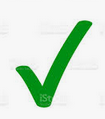 PSS recertification 
Obtain Beam Authorization through December 31 
Microphonics assessment with Peter Owen
Install the apertures that will protect HDIce from mis-steered beam, obtain epics control 
Support the Rowgowski coil program with beamline vacuum work
Install another harp upstream of ITVM905 
UED, update it, put elements in desired order, Quick Reference updated to version11
Heat/activate a photocathode
Need an FSD and audible alarm for GDR trips to SEL mode
FSD to allow FCup4 to be extracted ONLY in CW mode
Need video from ITVMA01B
Replace one of the YAG screens in the HDIce dump
Eliminate the magnet rack errors that appear in the alarm handler
Templates for viewers that don’t get over-ridden
FCup4 position sensors, get it straight
Remove from beamline steering magnets MHBM904B H&V and MHBM904C H and pull these trim card
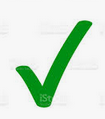 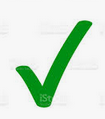 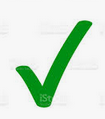 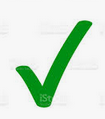 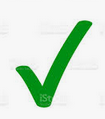 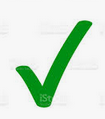 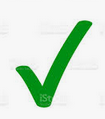 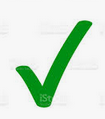 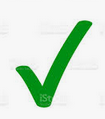 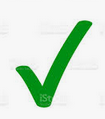 HDIce SAD activities
(10/27/2020)
Load unpolarized target
Roof off – Mon or Tues morning, 10/12–10/13
Purify Al-J1 HD gas H2: 9%, D2:1.5%, air: 0.1%
Prep target on Inj Tool & bake – Tues evening, 10/13 
Cold test of Target cell on inj tool – Wed, 10/14
Condense unpolarized HD into production dewar –Thur, 10/15
Remove Aperture target from transfer cryostat (RadCon) –Thur –10/15
NMR check in production dewar (with exchange gas) – Fri, 10/16
rotate IBC vertical – Fri, 10/16, 15:00
pump exchange gas from production dewar – Fri, 10/16
NMR in production dewar (no exchange gas) – Fri, 10/16
Transfer target to IBC, rotate horizontal – Sat, 10/17
NMR study in IBC
Roof back on – Mon,10/26
Comments
(10/27/2020)
Ceiling tile removal/replacement fears are fading, Installation Group – excellent support
Raster still not right – dual path being pursued to reduce central peak:
 hand tweaking waveform that drives the raster magnets;
 turning off laser when raster amplitudes are small for alternating cycles
Accelerator Staff involvement transitioning from “exploration” to supporting the HDice program (turn beam ON/OFF, recover the beam when it disappears, adjust the current, etc.,).  However, it’s easy to send too much beam to the target, great care is needed
The list of tasks on previous page, are typical of what Team HDIce must repeat X times
Engineering will support work as best they can, things that break on Swing and Owl shifts, or on weekend, will get fixed the next work day
Here we go….